Есть ли Жизнь
за пределами
Электронного правительства?
Руслан Гаттаров
Заместитель Губернатора Челябинской области
ЭП как драйвер
Масштабный проект региональной информатизации питался энергией яркого драйвера – Электронного правительства
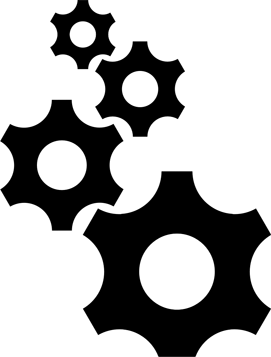 Цель – гражданин!
В 2002 г. была утверждена ФЦП «Электронная Россия». Без ориентации на гражданина.
В Госпрограмме 2011 г. «Информационное общество» ошибка исправлена - целью указано получение гражданами и организациями преимуществ от применения ИКТ.
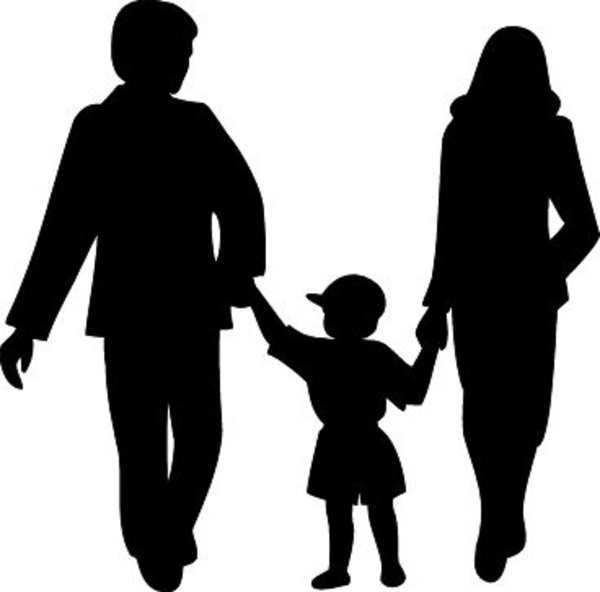 210-ФЗ и 1993-Р
ФЗ-210 (2010 г.): закреплено право граждан на получение госуслуг в эл. виде, предусмотрено открытие МФЦ, обозначена необходимость создания ЕПГУ, утверждено намерение перехода на УЭК
1993-Р (2009 г.): определен перечень первоочередных госуслуг, предоставляемых в эл. виде, введены V этапов, срок финиша – 1 января 2014 года. (сегодня 15 апреля)
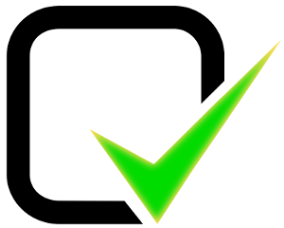 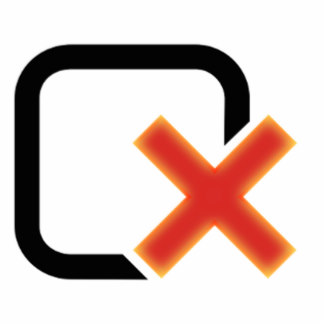 Планы <--?--> Результаты
Развитие проекта региональной информатизации потеряло свою былую интенсивность
Все сосредоточились на каких-то технических вещах,  а гражданин потерян
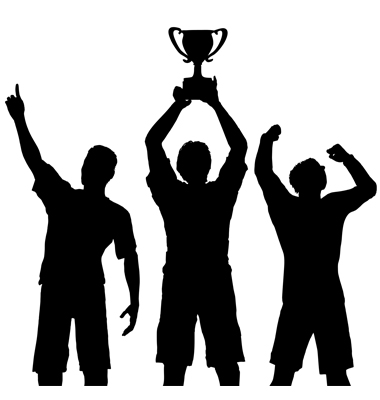 ?
?
?
?
Выход за пределы ЭП
Нужны новые драйверы региональной информатизации 
Новые точки роста может дать именно             отраслевая     информатизация
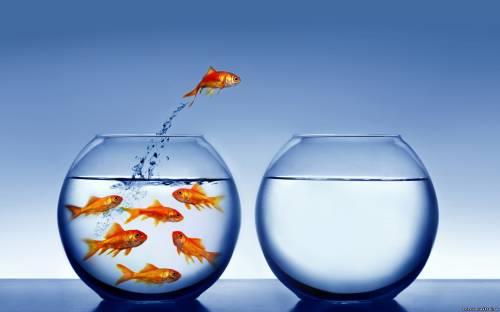 Новые драйверы
Здравоохранение
На информатизацию здравоохранения суммарно истрачено более 30 млрд руб. Но пациенты и врачи пока не смогли оценить полноценно.
ЖКХ
Необходимо создание интеллектуальных систем управления ЖКХ. А у нас пока нет даже «ГИС ЖКХ».
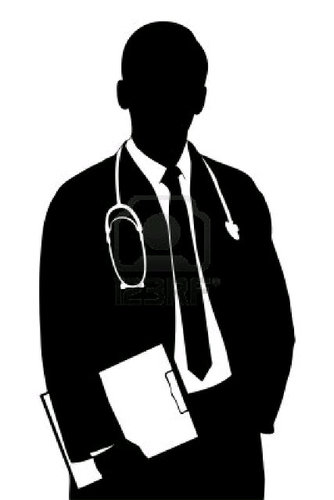 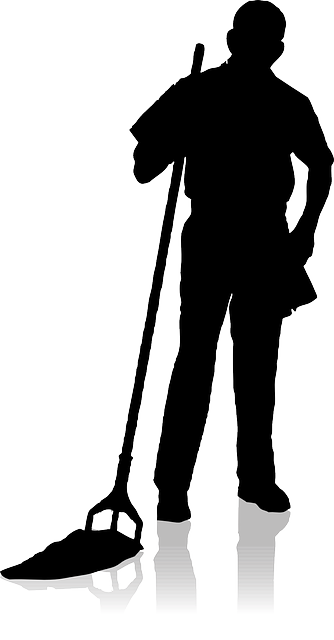 Новые драйверы
Образование
Информатизация образования – это не только интерактивные доски.
Информационная безопасность
Наши данные не всегда находятся в безопасности. Такую безопасность следует обеспечить.
Что ещё? Обсудим сегодня и здесь на выездном заседании Комиссии СФ  по развитию информационного общества
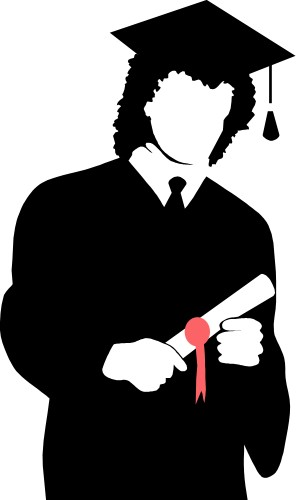 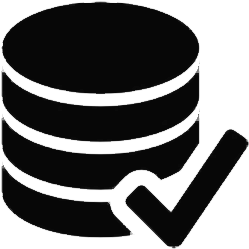 ?
Новый формат
Совет региональных IT-лидеров
Неформальная переговорная и экспертная площадка, позволяющая IT-лидерам выработать единое мнение по вопросам реализации региональных проектов по развитию информационного общества
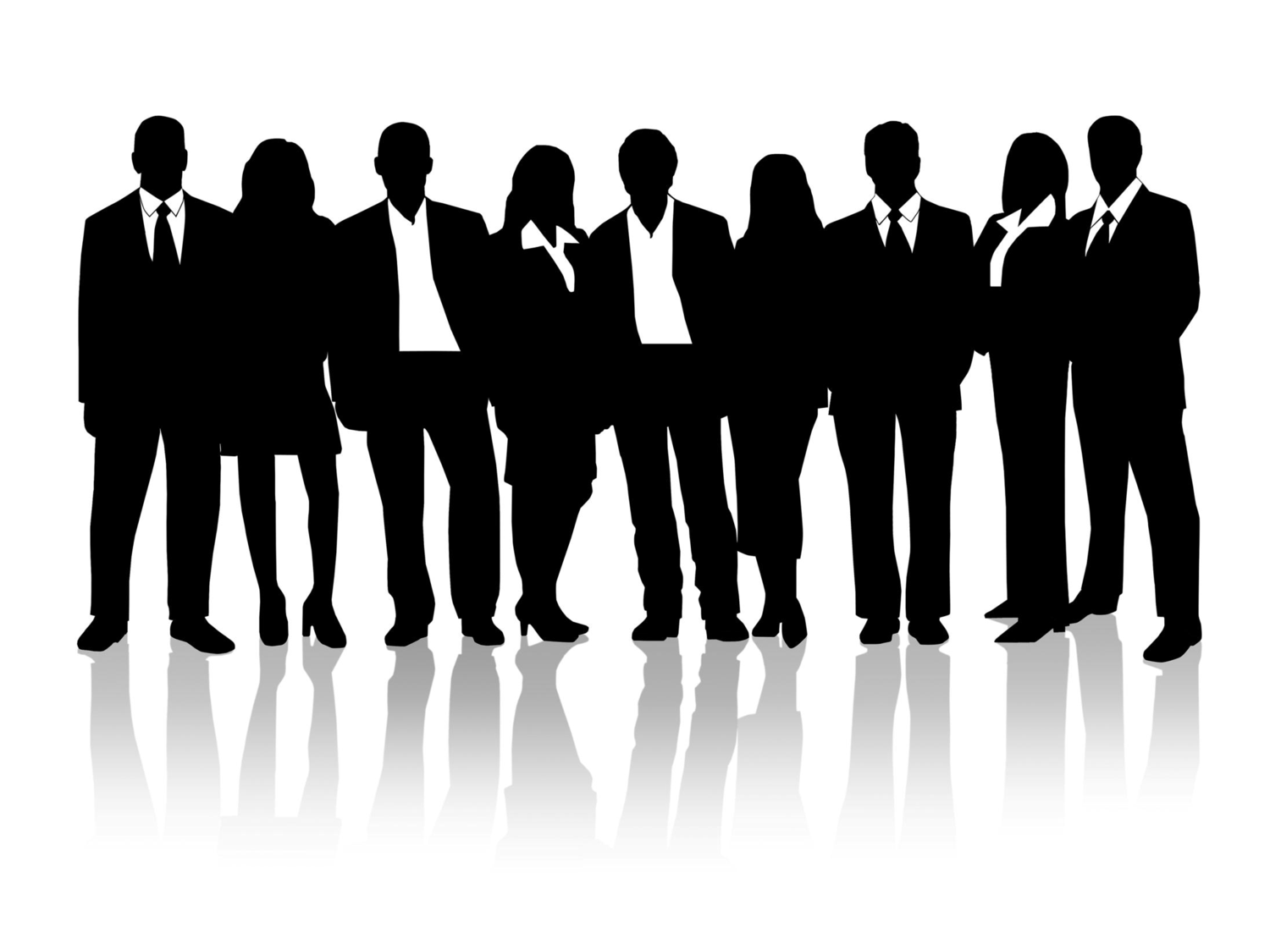 Новый формат
Совет региональных IT-лидеров
Основная работа Совета будет организована на онлайн-площадке, представляющей собой социальную сеть. Возможны закрытые, полу-закрытые и отрытые обсуждения.
Совет будет тесно взаимодействовать с Комиссией СФ по развитию информационного общества
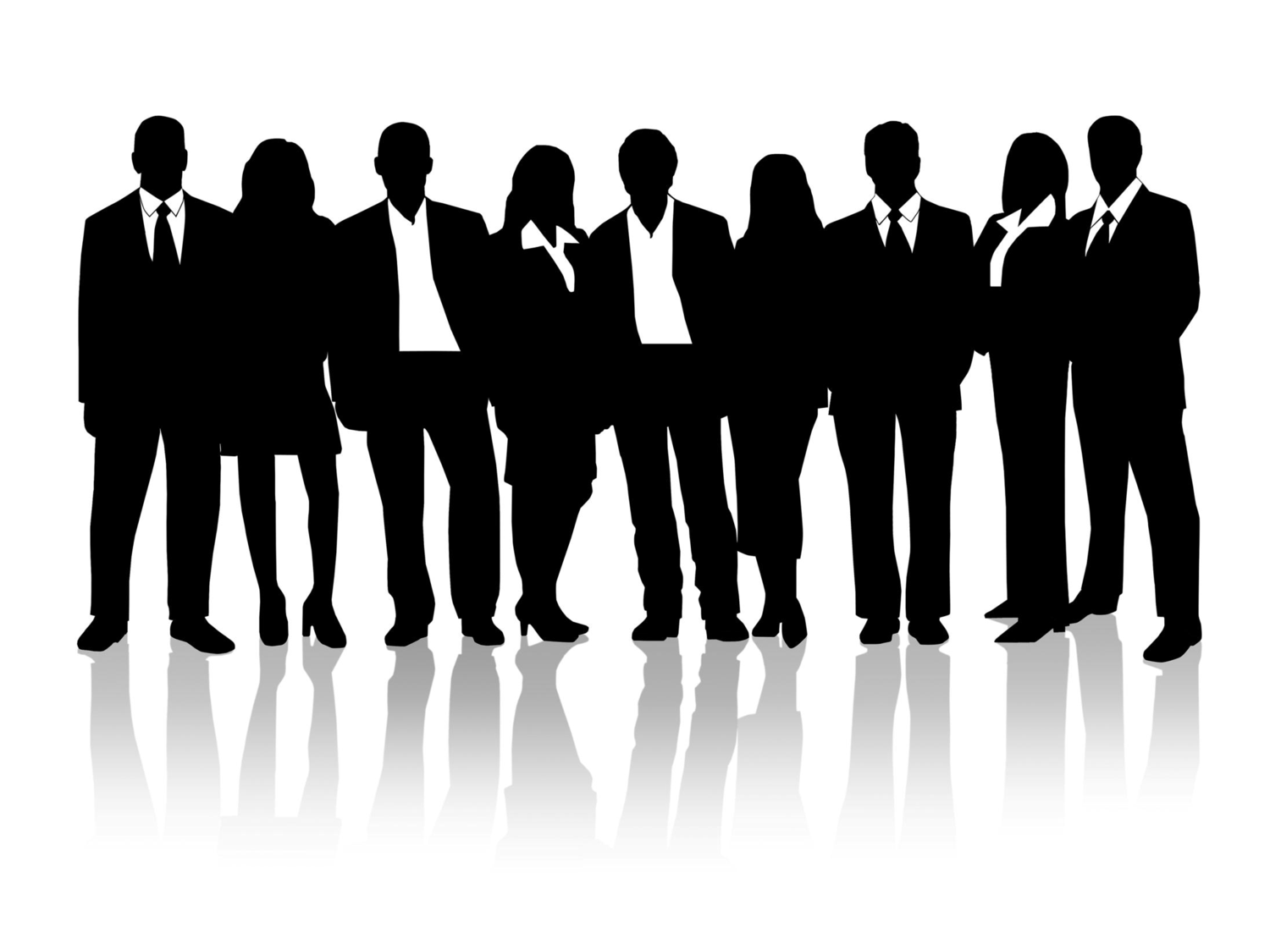 Так есть ли Жизнь
за пределами
Электронного правительства?

Спасибо!
Руслан Гаттаров
Заместитель Губернатора Челябинской области